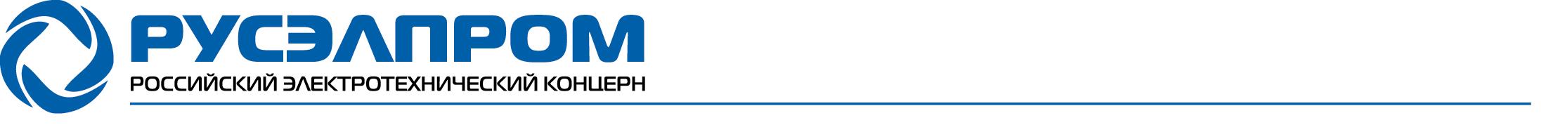 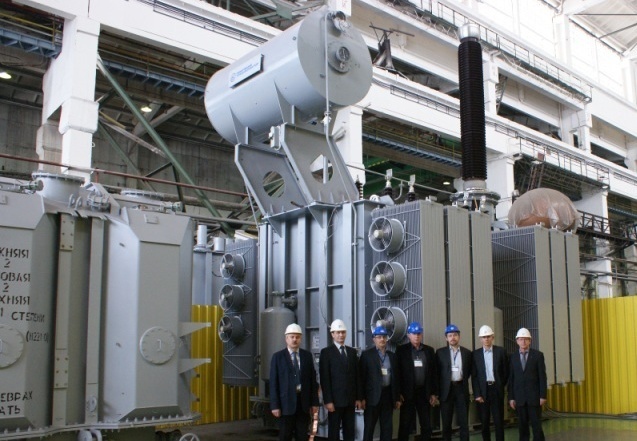 ООО «РУСЭЛПРОМ-ТРАНСФОРМАТОР»
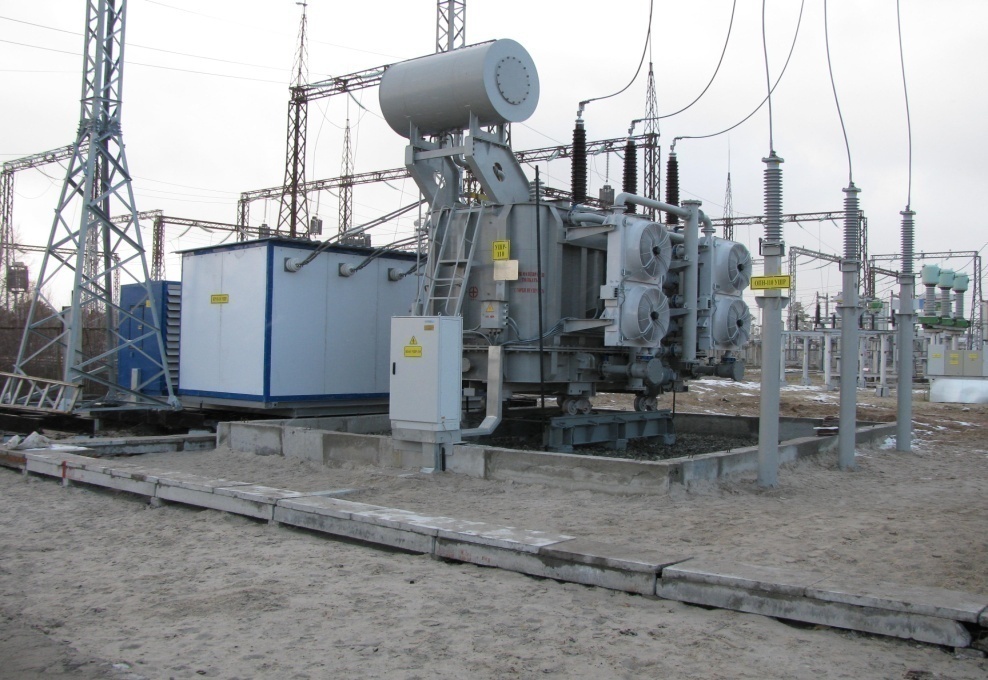 ТРАНСФОРМАТОРЫ И ЭЛЕКТРИЧЕСКИЕ РЕАКТОРЫ
ООО «Русэлпром-Трансформатор»
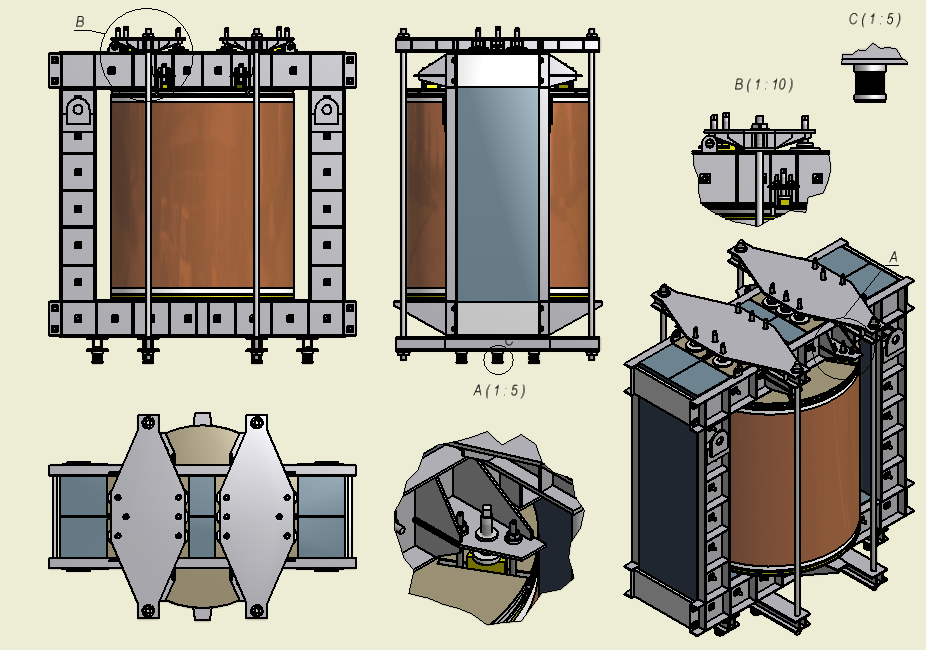 Образовано в 2007 году в составе инженеров-конструкторов, имеющих многолетний опыт работы на ведущих трансформаторных заводах Москвы и Запорожья.
Задачи: Разработка конструкторской документации, организация и сопровождение производства трансформаторов и реакторов для электрических станций и линий электропередачи напряжением до 500 кВ, систем возбуждения мощных гидрогенераторов, асинхронного электропривода городского и железнодорожного транспорта, преобразовательных устройств силовой электроники.
Конструкторская документация разрабатывается на основе передовых технических решений, современных материалов и комплектующих.
Разработаны конструкции более 30 новых типов трансформаторов и реакторов.
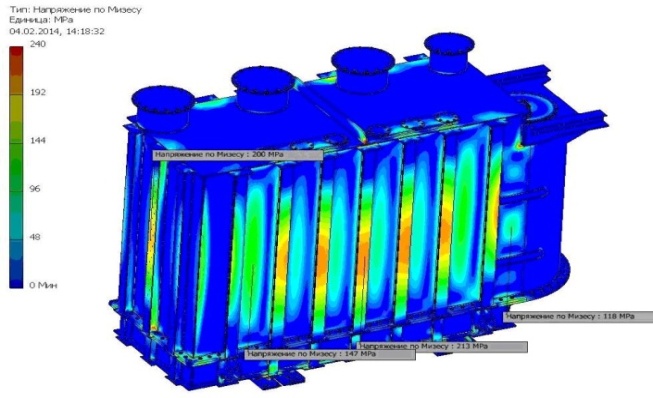 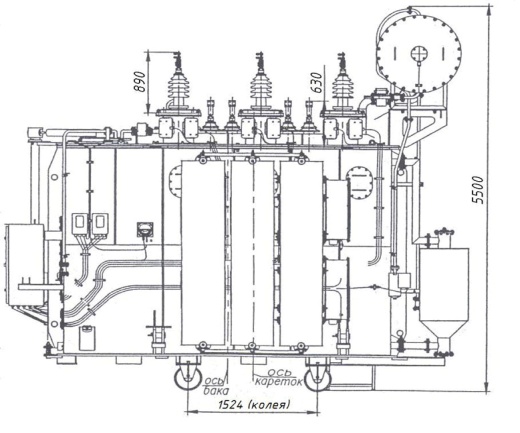 2
ООО "РУСЭЛПРОМ - ТРАНСФОРМАТОР"
РАЗРАБОТКИ ООО «Русэлпром-Трансформатор»
Серия энергоэффективных силовых трансформаторов класса напряжения 110 кВ мощностью 2500, 6300, 10000, 16000, 25000, 40000 кВА.

Уникальные компенсирующие реакторы с сетевой и вентильной обмотками, используемые в управляемых установках компенсации реактивной мощности линий электропередачи напряжением 110, 220 и 500 кВ.

Высоковольтные трансформаторы и реакторы в составе мобильных установок для испытаний изоляции трансформаторов, высоковольтных кабелей и другого оборудования подстанций ЛЭП от 110 до 500 кВ на месте их установки.

Трансформаторы и автотрансформаторы индивидуального исполнения для систем электроснабжения и испытательных стендов.
ООО "РУСЭЛПРОМ - ТРАНСФОРМАТОР"
3
РАЗРАБОТКИ ООО «Русэлпром-Трансформатор»
Шунтирующие реакторы 500 кВ с улучшенными виброакустическими характеристиками.

Специальные двух- и трехобмоточные сухие трансформаторы напряжением до 15,75 кВ и мощностью  до 2500 кВА, входящие в состав систем возбуждения мощных гидрогенераторов, асинхронного электропривода буровых установок и других мощных преобразовательных устройств.

Реакторы сетевых фильтров, входящие в системы асинхронного привода электропоездов метрополитена и пригородного железнодорожного сообщения.
ООО "РУСЭЛПРОМ - ТРАНСФОРМАТОР"
4
Производство трансформаторов и реакторов по документации ООО «Русэлпром-Трансформатор»
САФОНОВСКИЙ 
ЭЛЕКТРОМАШИНОСТРОИТЕЛЬНЫЙ
ЗАВОД
г. Сафоново, Смоленская область

Преобразовательные
         трансформаторы и реакторы
         напряжением до 15,75 кВ и
         мощностью до 2500 кВА. 
Поставки:
Загорская ГАЭС-2.
Ростовская ТЭЦ. 
Бухтарминская ГЭС. 
НТЦ Высоковольтные системы.
Испытательные стенды СЭЗ, ЛЭЗ.
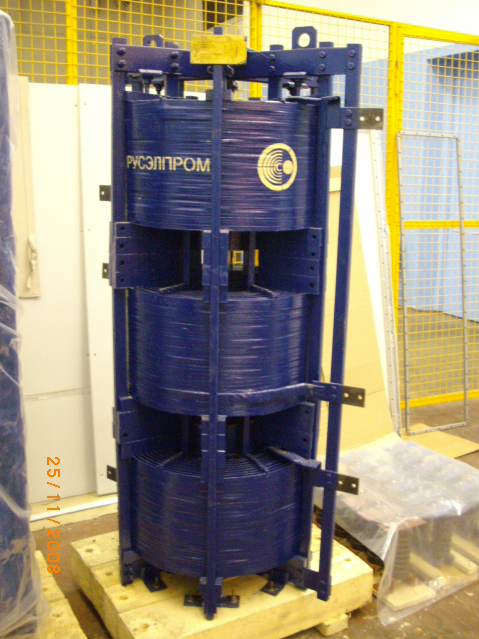 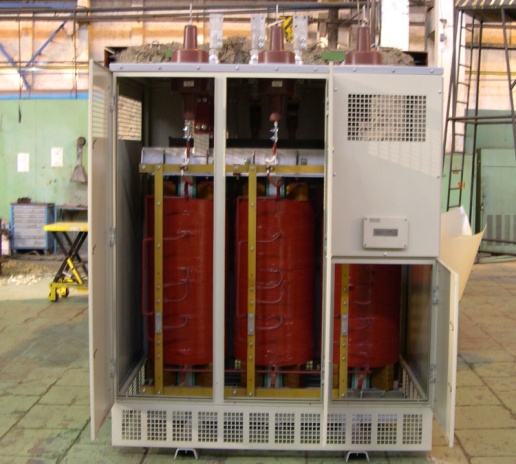 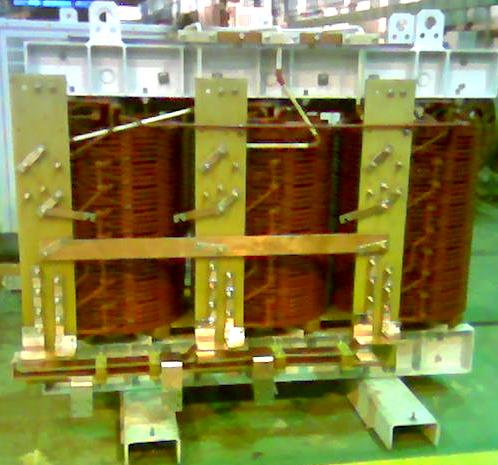 ООО "РУСЭЛПРОМ - ТРАНСФОРМАТОР"
5
Производство трансформаторов и реакторов по документации ООО «Русэлпром-Трансформатор»
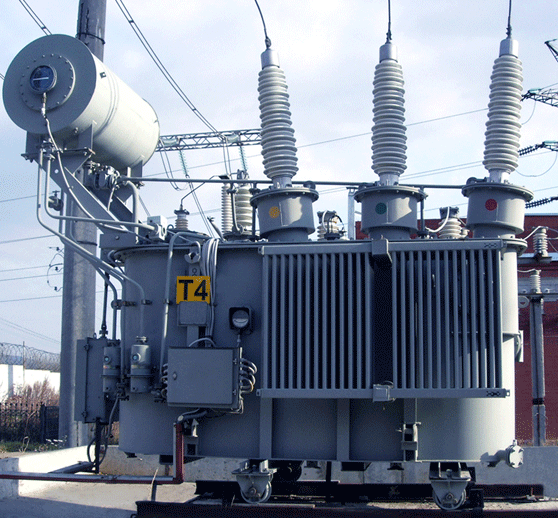 БЕЛООЗЕРСКИЙ
ЭНЕРГОМЕХАНИЧЕСКИЙ 
ЗАВОД
г.Белоозерск, Республика Беларусь

Серия энергоэффективных силовых трансформаторов 110 кВ мощностью 2500, 6300, 10000, 16000, 25000, 40000 кВА.
Компенсирующие реакторы 110 кВ, мощностью 30 Мвар. 
Ударный трансформатор на токи до 63 кА.
Поставки:
Электростанции и сети РБ (более 30 тр-ров, стоимостью 14 млн.USD). 
Подстанции «Прогресс» и «Когалым» МЭС Зап. Сибири. 
Стенд НТЦ «Электроэнергетики».
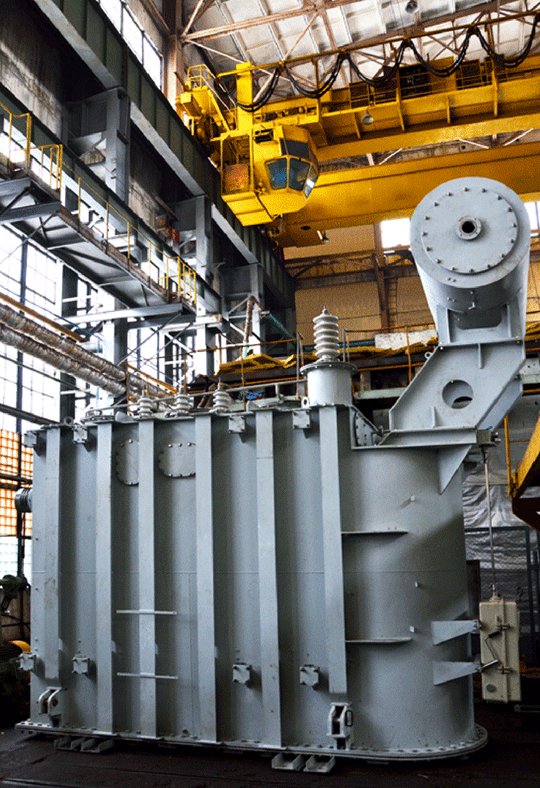 ООО "РУСЭЛПРОМ - ТРАНСФОРМАТОР"
6
Производство трансформаторов и реакторов по документации ООО «Русэлпром-Трансформатор»
БЕЛООЗЕРСКИЙ
ЭНЕРГОМЕХАНИЧЕСКИЙ 
ЗАВОД
г.Белоозерск, Республика Беларусь
ПС 110 кВ «Соболи», 
г. Пермь
ПС 110 кВ «Прогресс», 
г. Когалым
ООО "РУСЭЛПРОМ - ТРАНСФОРМАТОР"
7
Производство трансформаторов и реакторов по документации ООО «Русэлпром-Трансформатор»
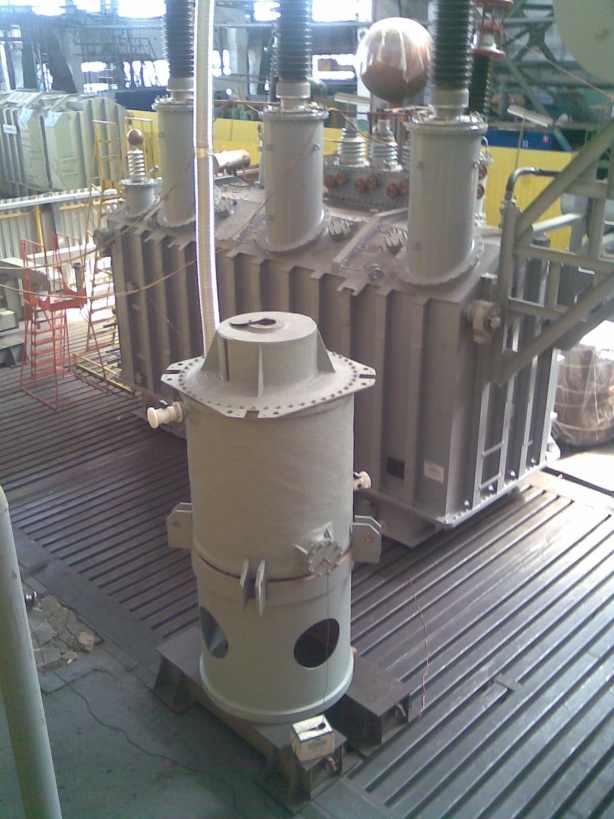 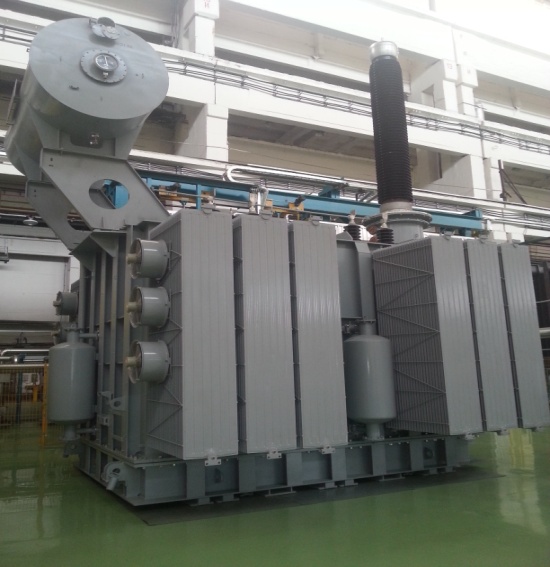 ТОЛЬЯТТИНСКИЙ
ТРАНСФОРМАТОР
г.Тольятти
Серия компенсирующих реакторов управляемых установок реактивной мощности для ЛЭП 110, 220 и 500 кВ.
Высоковольтные трансформаторы и реакторы в составе мобильных установок для испытаний изоляции электрооборудования подстанций от 110 до 500 кВ.
Реакторы сетевых фильтров для вагонов метро.
Поставки:
Подстанции 110 и 220 кВ МЭС Сибири и Дальнего Востока.
 ГНЦ «ВЭИ».
 Московский метрополитен.
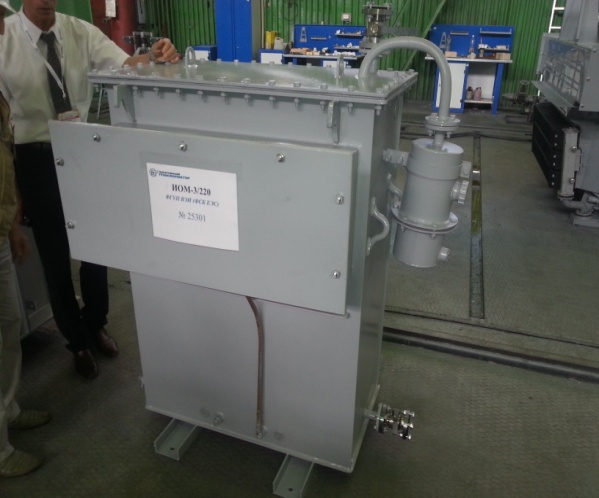 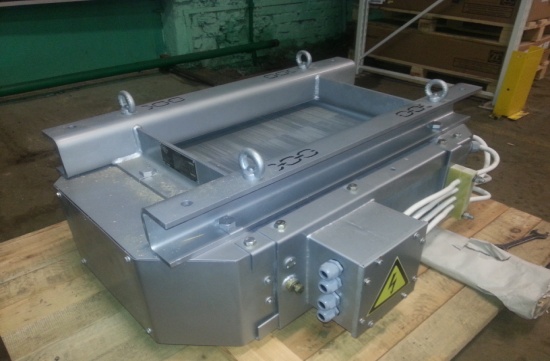 ООО "РУСЭЛПРОМ - ТРАНСФОРМАТОР"
8
Производство трансформаторов и реакторов по документации ООО «Русэлпром-Трансформатор»
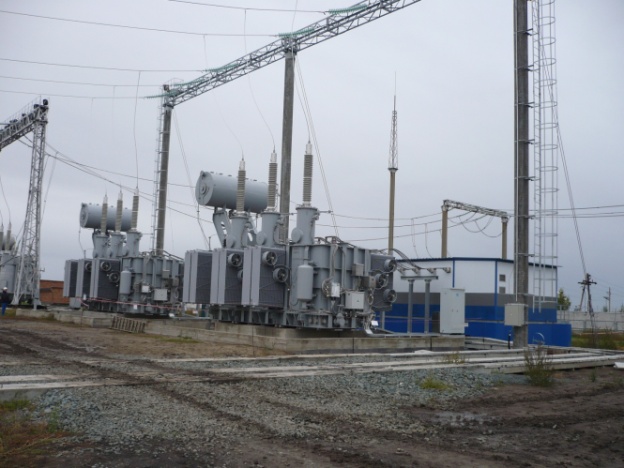 ТОЛЬЯТТИНСКИЙ
ТРАНСФОРМАТОР
г.Тольятти
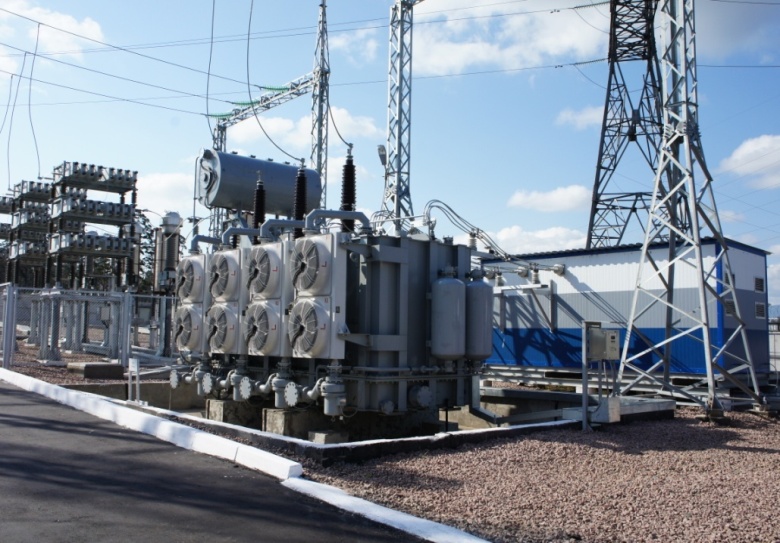 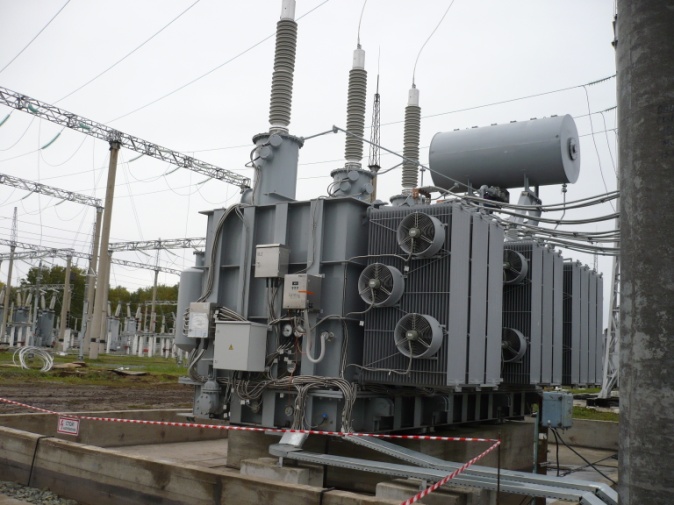 ПС 110 кВ «Районная», Читинская область
ПС 220 кВ «Светлая»,
 Алтайский край
ООО "РУСЭЛПРОМ - ТРАНСФОРМАТОР"
9
Производство трансформаторов и реакторов по документации ООО «Русэлпром-Трансформатор»
РАМЕНСКИЙ
ЭЛЕКТРОТЕХНИЧЕСКИЙ 
ЗАВОД «ЭНЕРГИЯ»
г.Раменское, Московская область

Сухие преобразовательные          трансформаторы для буровых установок и испытательных стендов мощностью до 630 кВА.
Поставки:
ТД «КАТОЙЛ».
Испытательный стенд ВЭМЗ.
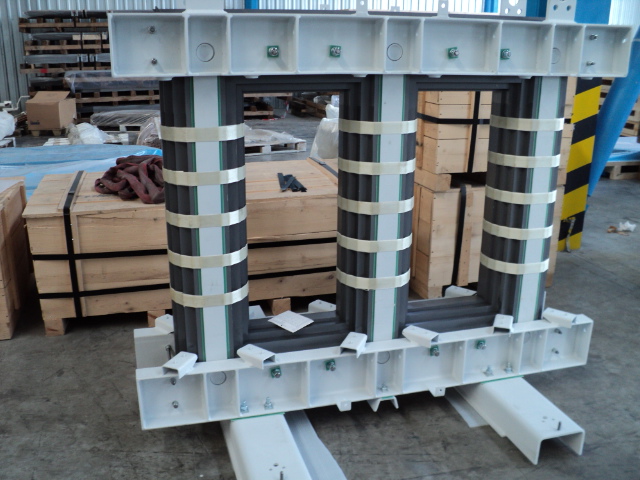 ООО "РУСЭЛПРОМ - ТРАНСФОРМАТОР"
10
НОМЕНКЛАТУРНЫЙ  КАТАЛОГ  ПРОДУКЦИИ, ПРОИЗВОДИМОЙ  ПО  ДОКУМЕНТАЦИИ 
ООО "РУСЭЛПРОМ - ТРАНСФОРМАТОР»
РЕАКТОРЫ
1.1. Реактор компенсирующий однофазного исполнения 
с сетевой и расщепленной вентильной обмотками и системой охлаждения Д
1.2. Реакторы компенсирующие трехфазного исполнения 
с сетевой и расщепленной вентильной обмотками и системой охлаждения Д
ООО "РУСЭЛПРОМ - ТРАНСФОРМАТОР"
11
1.3. Реакторы компенсирующие трехфазного исполнения 
с вентильной обмоткой и системой охлаждения ДЦ
ООО "РУСЭЛПРОМ - ТРАНСФОРМАТОР"
12
1.4. Реактор сетевого фильтра 
(для работы в составе асинхронного привода, устанавливаемого на вагонах метрополитена)
1.5. Реактор испытательный однофазный 
(для работы в составе мобильной установки диагностики оборудования подстанций и кабельных линий в условиях эксплуатации)
1.6. Реакторы преобразовательные токоограничивающие
ООО "РУСЭЛПРОМ - ТРАНСФОРМАТОР"
13
1.7. Реакторы преобразовательные сглаживающие
1.8. Реакторы шунтирующие
- данные в номинальном режиме
ООО "РУСЭЛПРОМ - ТРАНСФОРМАТОР"
14
- данные в номинальном режиме
ООО "РУСЭЛПРОМ - ТРАНСФОРМАТОР"
15
2 . ТРАНСФОРМАТОРЫ
2.1 Трансформаторы масляные
2.1.1 Трансформаторы масляные силовые трехфазные класса напряжения 110 кВ с РПН
2.1.2 Трансформаторы масляные силовые трехфазные класса напряжения 110 кВ с расщепленной обмоткой и РПН
ООО "РУСЭЛПРОМ - ТРАНСФОРМАТОР"
16
2.1.3 Трансформатор масляный однофазный испытательный для работы в составе мобильной установки диагностики оборудования подстанций и кабельных линий в условиях эксплуатации
2.1.4 Трансформатор масляный трехфазный испытательный для работы в составе мобильной установки диагностики оборудования подстанций и кабельных линий в условиях эксплуатации
Мощность, напряжения и токи, получаемые на выводах обмотки ВН зависят от схемы соединения обмоток и включения частей обмотки НН.
ООО "РУСЭЛПРОМ - ТРАНСФОРМАТОР"
17
2.2 Трансформаторы сухие
2.2.1 Трансформаторы сухие для испытательных стендов
2.2.2 Трансформаторы сухие преобразовательные
ООО "РУСЭЛПРОМ - ТРАНСФОРМАТОР"
18
2.2.3 Трансформаторы сухие распределительные для буровых установок
ООО "РУСЭЛПРОМ - ТРАНСФОРМАТОР"
19
ООО «Русэлпром-Трансформатор»
109029, г. Москва, ул. Нижегородская, д. 32, корп.15
Телефон: (495)  600-42-54, доб.: 10-84
E-mail: reptrafo@mail.ru

ОГРН 1077763974760 
ИНН 7709770919
КПП 770901001
20